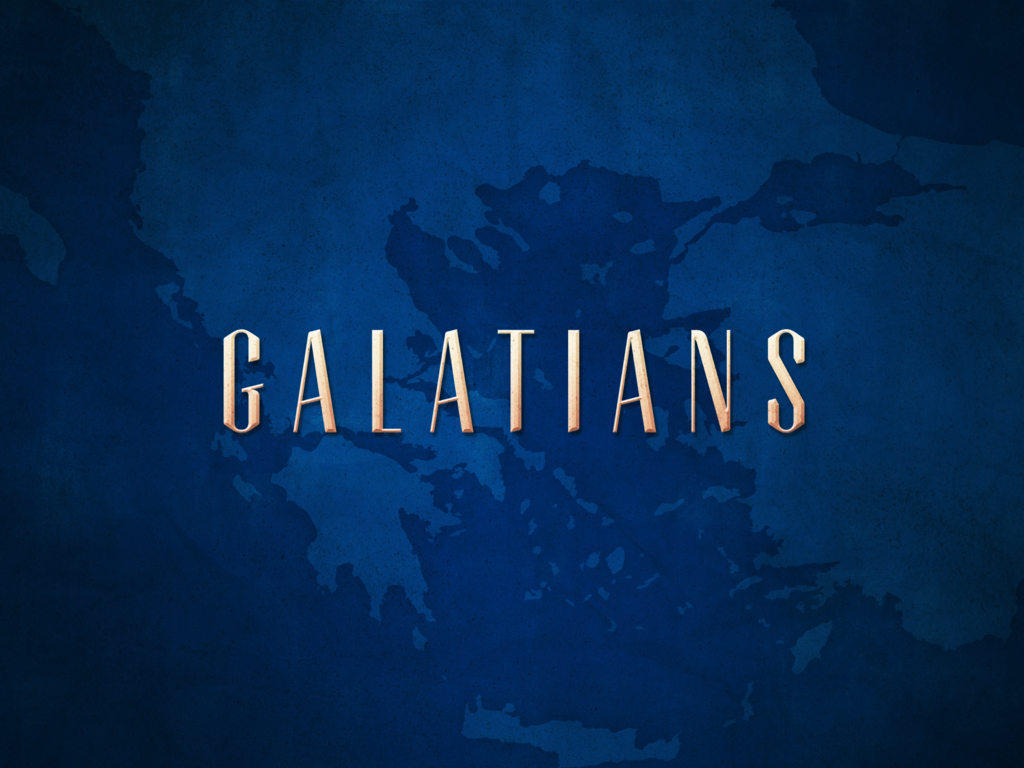 Chapter 5:13-26
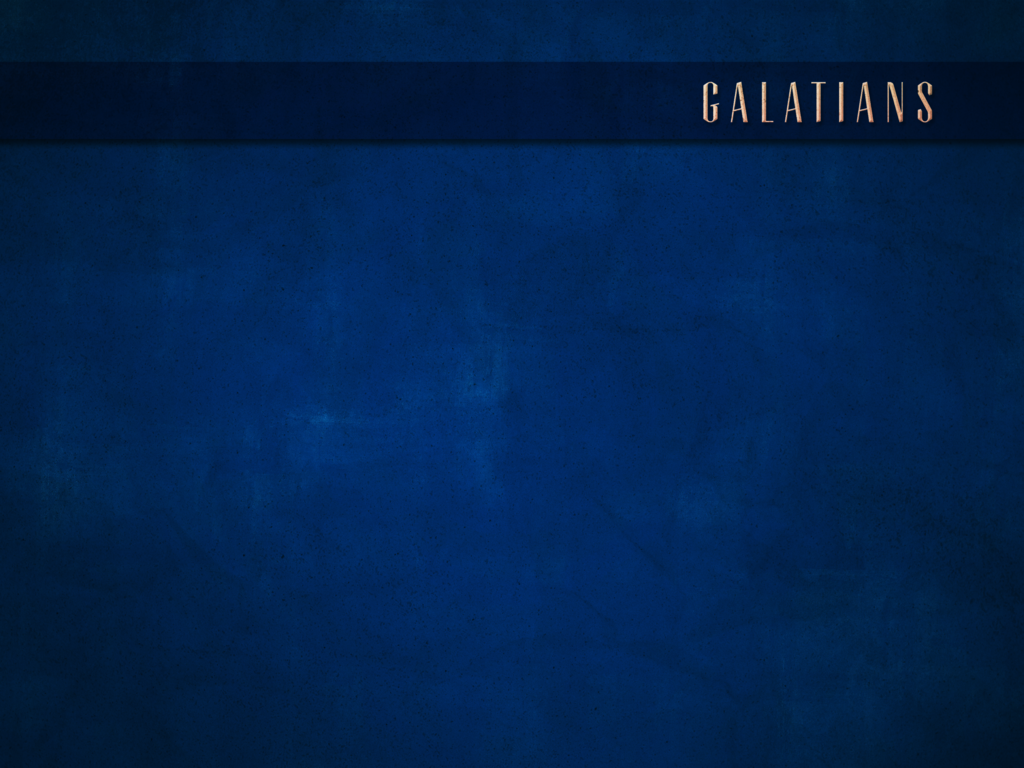 CHAPTER 5:13-15
13 For you were called to freedom, brethren; only do not turn your freedom into an opportunity for the flesh, but through love serve one another.14 For the whole Law is fulfilled in one word, in the statement, “You shall love your neighbor as yourself.” 15 But if you bite and devour one another, take care lest you be consumed by one another.
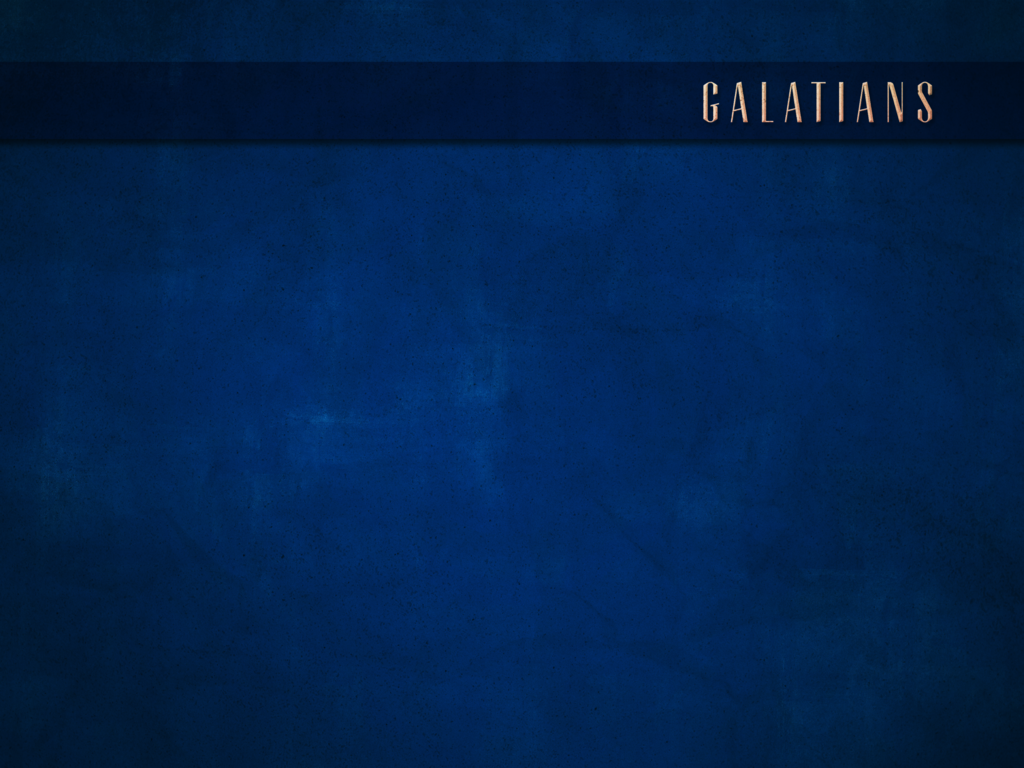 CHAPTER 5:16-18
16 But I say, walk by the Spirit, and you will not carry out the desire of the flesh.17 For the flesh sets its desire against the Spirit, and the Spirit against the flesh; for these are in opposition to one another, so that you may not do the things that you please.18 But if you are led by the Spirit, you are not under the Law.
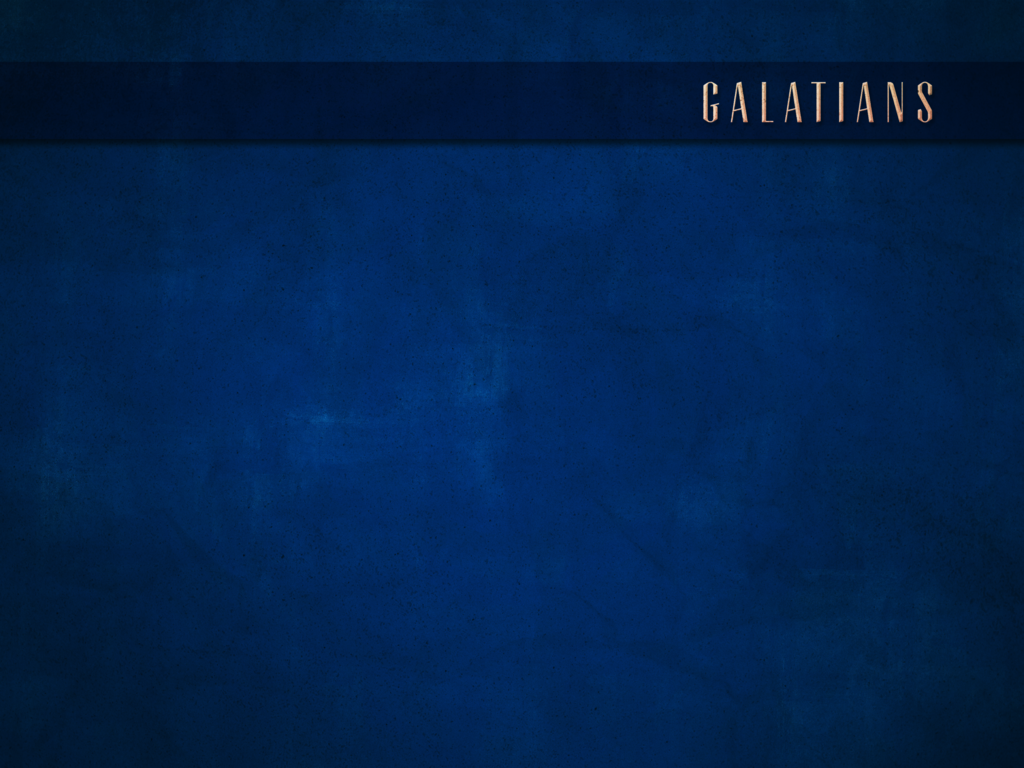 CHAPTER 5:13-15
13 For you were called to freedom, brethren; only do not turn your freedom into an opportunity for the flesh, but through love serve one another.14 For the whole Law is fulfilled in one word, in the statement, “You shall love your neighbor as yourself.” 15 But if you bite and devour one another, take care lest you be consumed by one another.
What shall we say then? Are we to continue in sin that grace might increase? May it never be! How shall we who died to sin still live in it?  
Romans 6:1-2
It was for freedom that Christ set us free; therefore keep standing firm and do not be subject again to a yoke of slavery. 
Galatians 5:1
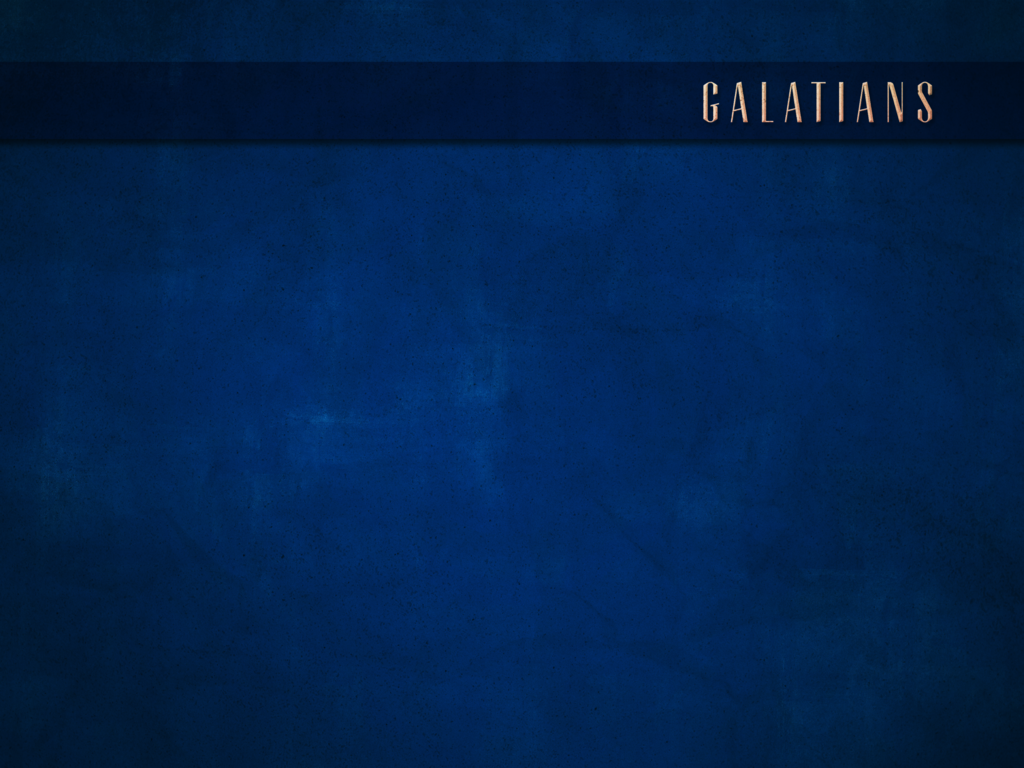 CHAPTER 5:13-15
13 For you were called to freedom, brethren; only do not turn your freedom into an opportunity for the flesh, but through love serve one another.14 For the whole Law is fulfilled in one word, in the statement, “You shall love your neighbor as yourself.” 15 But if you bite and devour one another, take care lest you be consumed by one another.
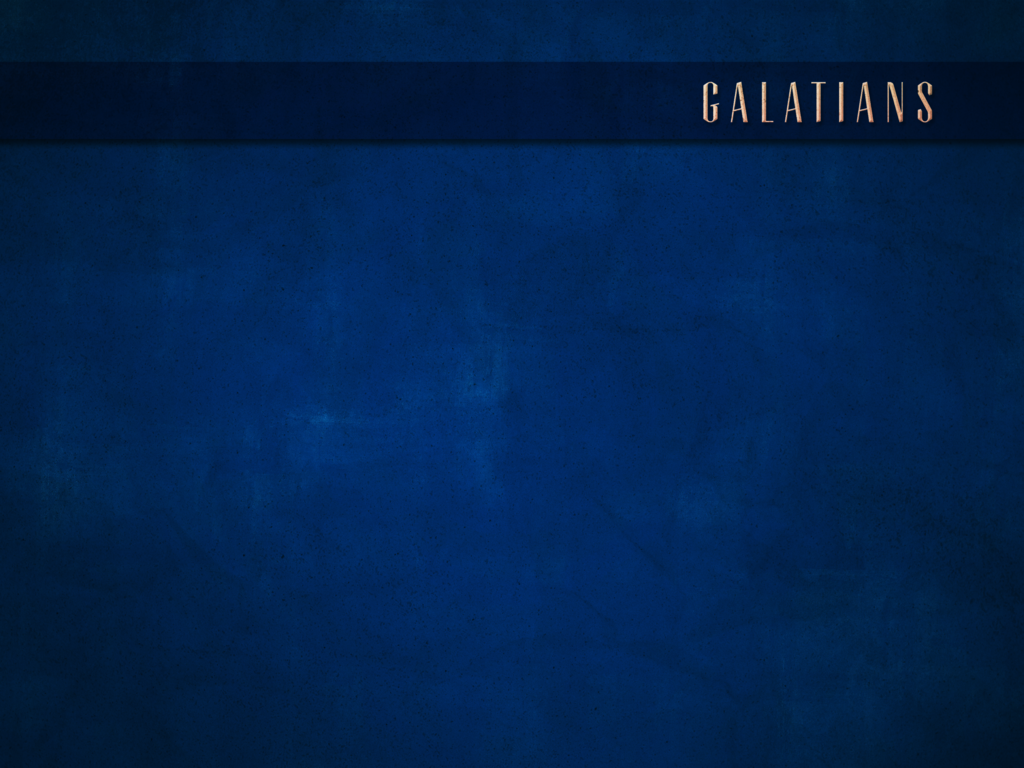 CHAPTER 5:13-15
13 For you were called to freedom, brethren; only do not turn your freedom into an opportunity for the flesh, but through love serve one another.14 For the whole Law is fulfilled in one word, in the statement, “You shall love your neighbor as yourself.” 15 But if you bite and devour one another, take care lest you be consumed by one another.
For this, “You shall not commit adultery, You shall not murder, You shall not steal, You shall not covet,” and if there is any other commandment, it is summed up in this saying, “You shall love your neighbor as yourself.” Love does no wrong to a neighbor; love therefore is the fulfillment of the law. 
Romans 13:9-10
“Therefore, however you want people to treat you, so treat them, for this is the Law and the Prophets.” 
Matthew 7:12
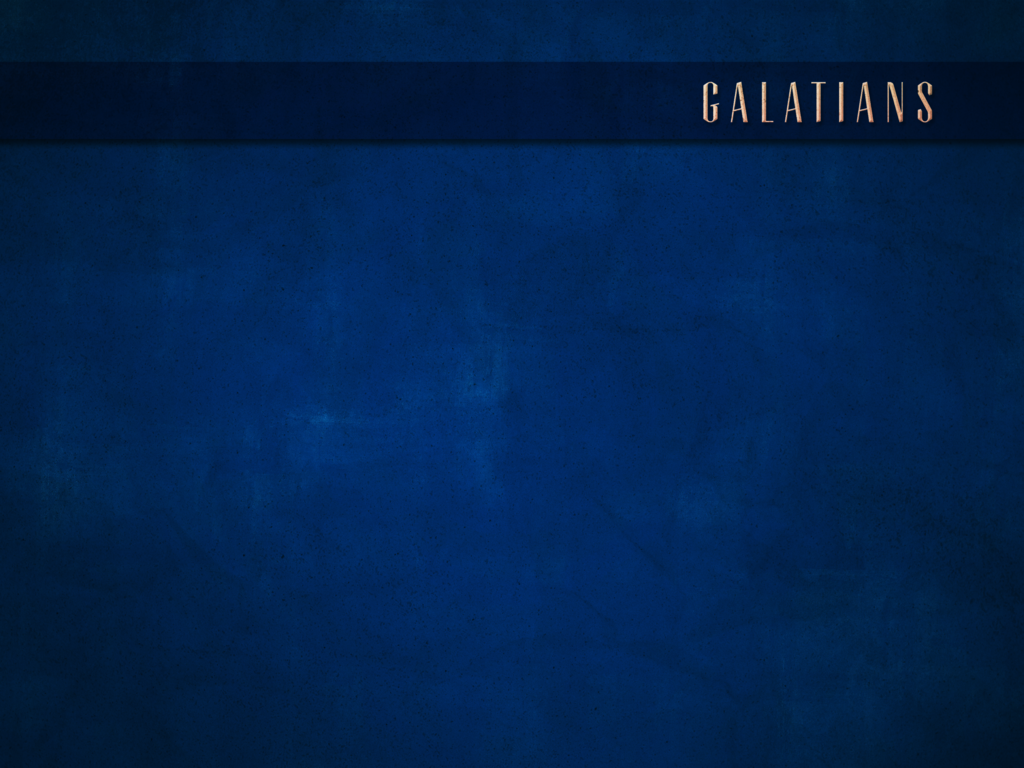 CHAPTER 5:13-15
13 For you were called to freedom, brethren; only do not turn your freedom into an opportunity for the flesh, but through love serve one another.14 For the whole Law is fulfilled in one word, in the statement, “You shall love your neighbor as yourself.” 15 But if you bite and devour one another, take care lest you be consumed by one another.
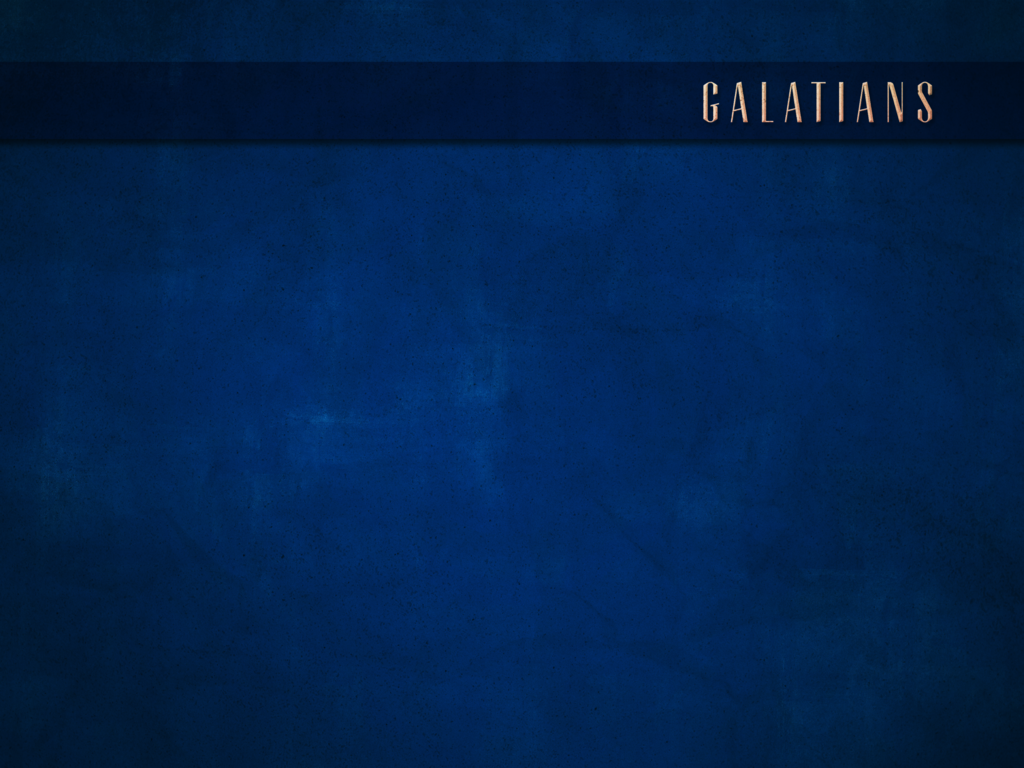 CHAPTER 5:16-18
16 But I say, walk by the Spirit, and you will not carry out the desire of the flesh.17 For the flesh sets its desire against the Spirit, and the Spirit against the flesh; for these are in opposition to one another, so that you may not do the things that you please.18 But if you are led by the Spirit, you are not under the Law.
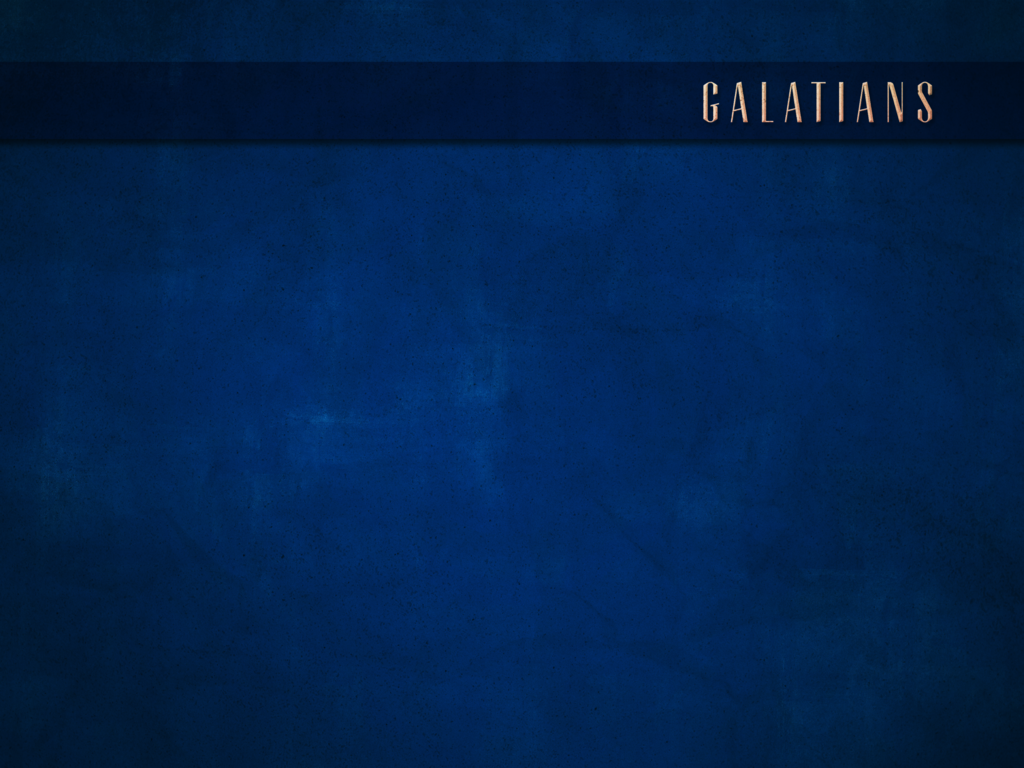 CHAPTER 5:16-18
16 But I say, walk by the Spirit, and you will not carry out the desire of the flesh.17 For the flesh sets its desire against the Spirit, and the Spirit against the flesh; for these are in opposition to one another, so that you may not do the things that you please.18 But if you are led by the Spirit, you are not under the Law.
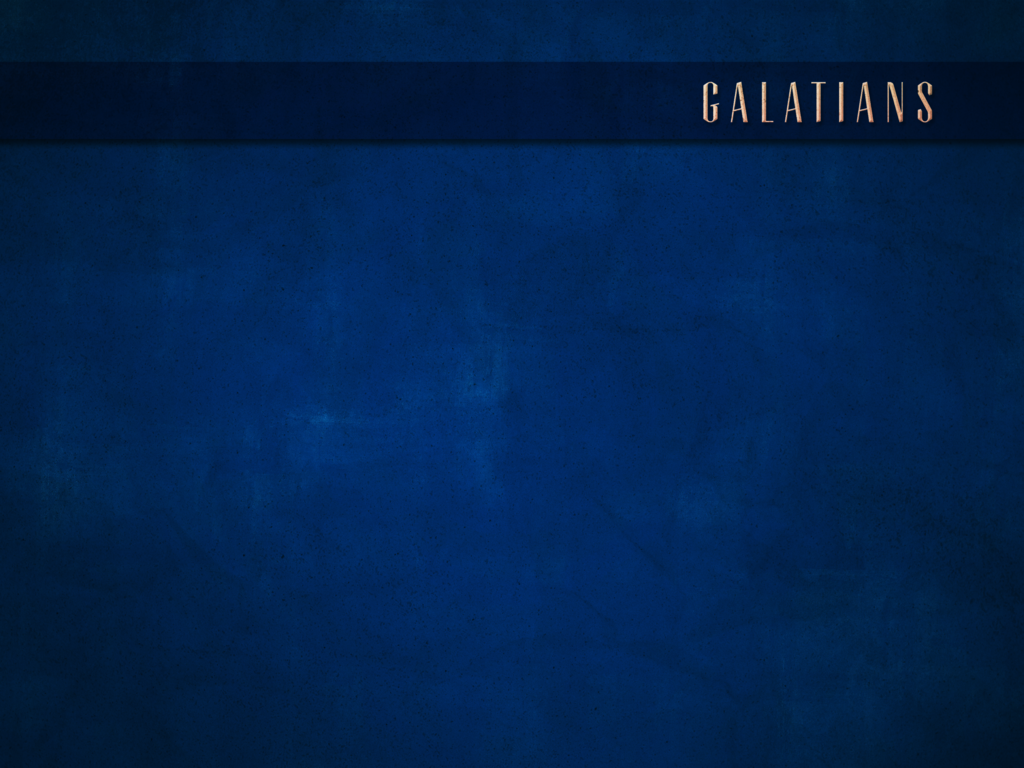 CHAPTER 5:16-18
16 But I say, walk by the Spirit, and you will not carry out the desire of the flesh.17 For the flesh sets its desire against the Spirit, and the Spirit against the flesh; for these are in opposition to one another, so that you may not do the things that you please.18 But if you are led by the Spirit, you are not under the Law.
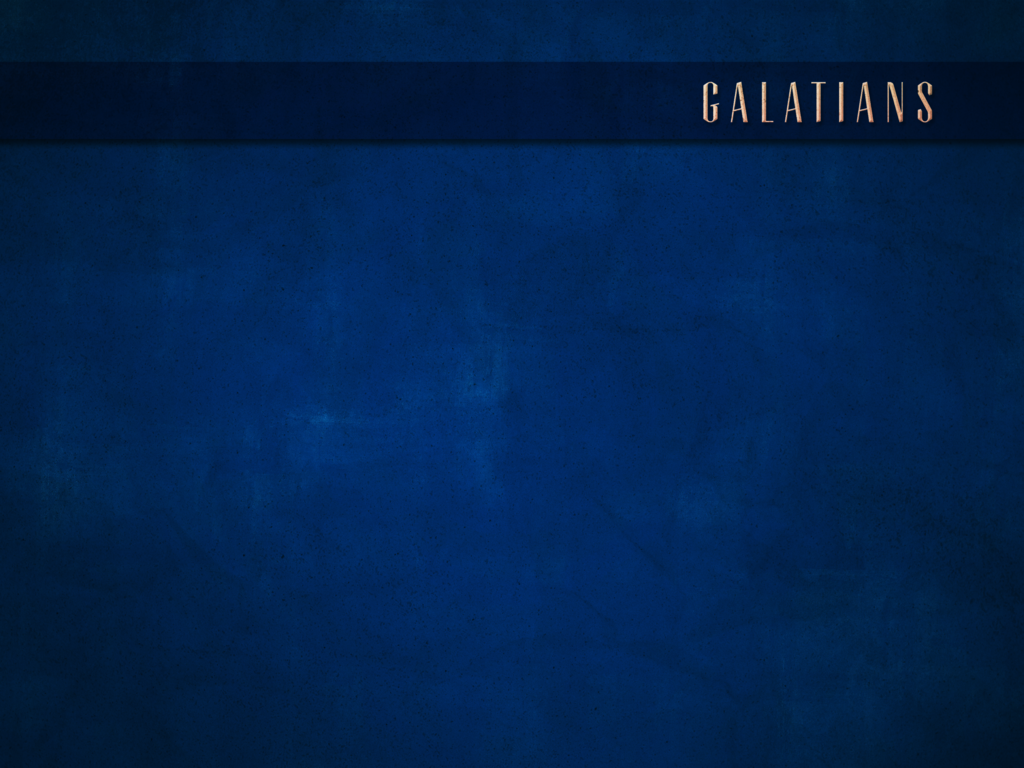 CHAPTER 5:19-21
19 Now the deeds of the flesh are evident, which are: immorality, impurity, sensuality,20 idolatry, sorcery, enmities, strife, jealousy, outbursts of anger, disputes, dissensions, factions,21 envying, drunkenness, carousing, and things like these, of which I forewarn you just as I have forewarned you that those who practice such things shall not inherit the kingdom of God.
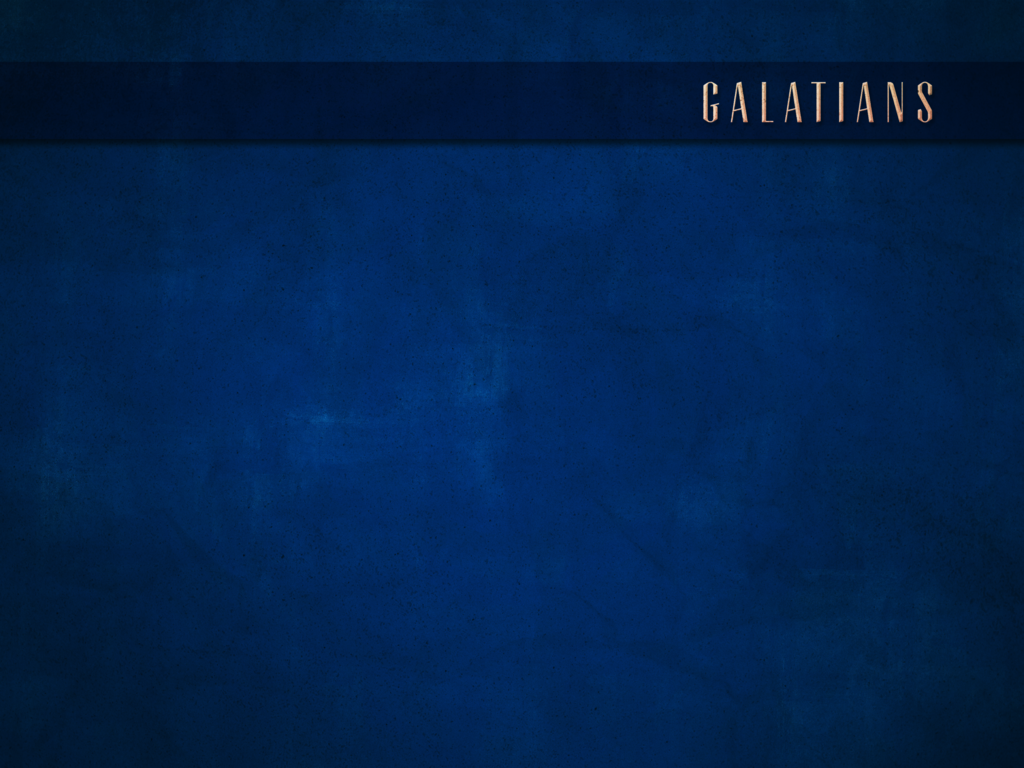 CHAPTER 5:19-21
19 Now the deeds of the flesh are evident, which are: immorality, impurity, sensuality,20 idolatry, sorcery, enmities, strife, jealousy, outbursts of anger, disputes, dissensions, factions,21 envying, drunkenness, carousing, and things like these, of which I forewarn you just as I have forewarned you that those who practice such things shall not inherit the kingdom of God.
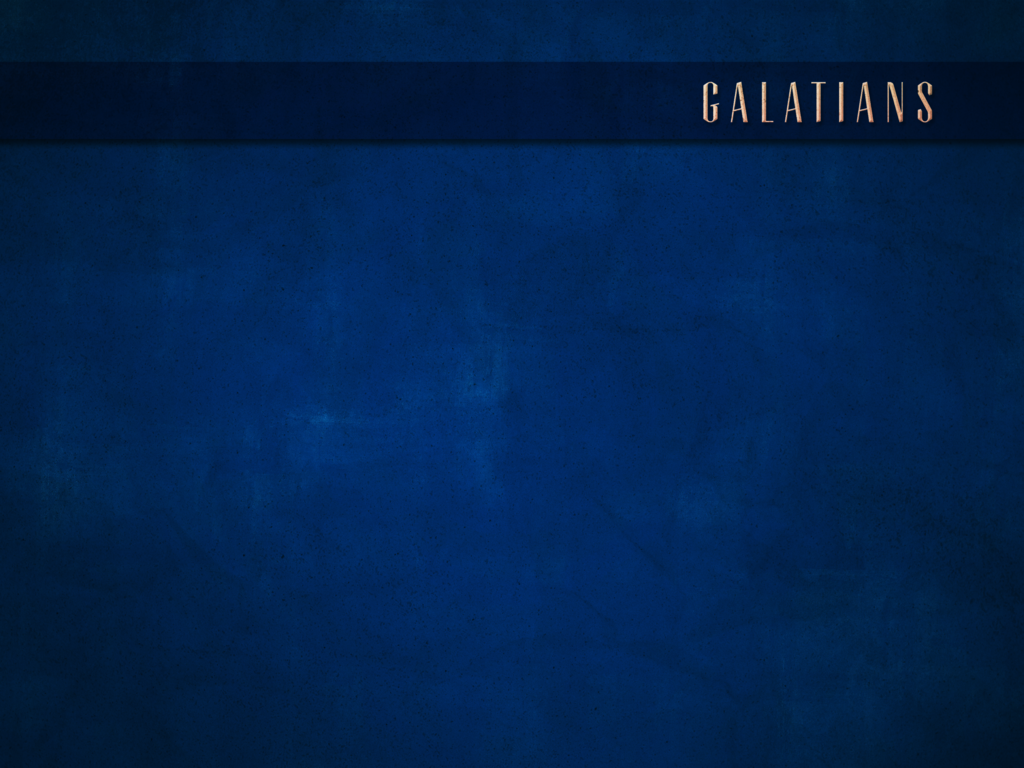 CHAPTER 5:19-21
19 Now the deeds of the flesh are evident, which are: immorality, impurity, sensuality,20 idolatry, sorcery, enmities, strife, jealousy, outbursts of anger, disputes, dissensions, factions,21 envying, drunkenness, carousing, and things like these, of which I forewarn you just as I have forewarned you that those who practice such things shall not inherit the kingdom of God.
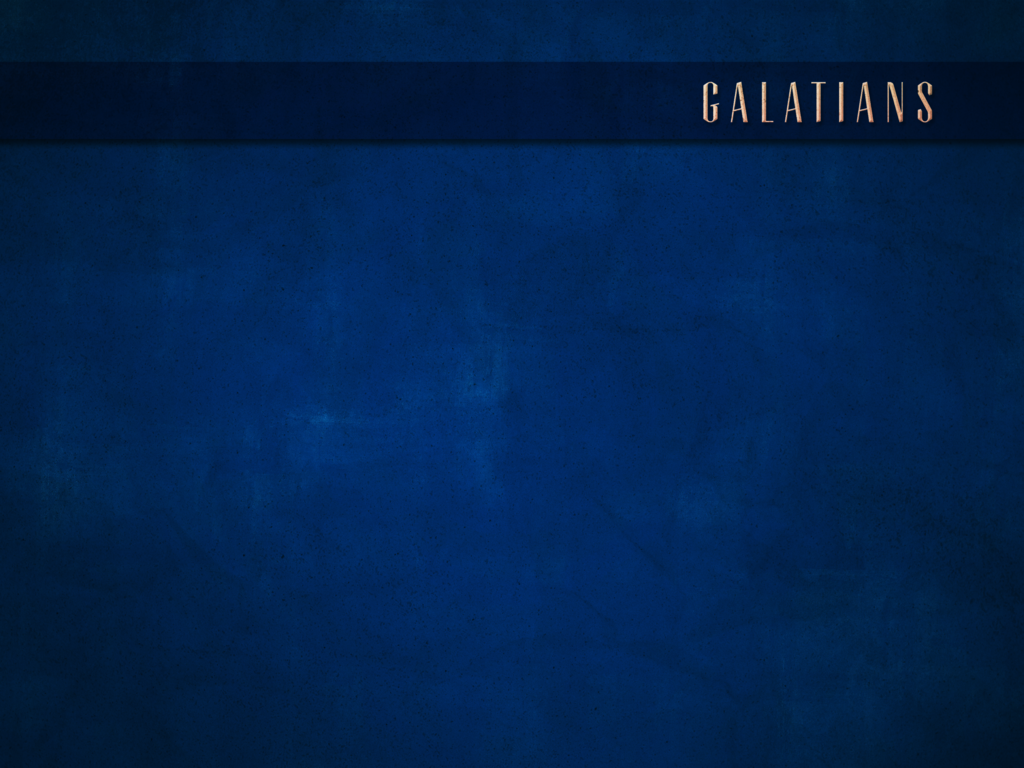 CHAPTER 5:19-21
19 Now the deeds of the flesh are evident, which are: immorality, impurity, sensuality,20 idolatry, sorcery, enmities, strife, jealousy, outbursts of anger, disputes, dissensions, factions,21 envying, drunkenness, carousing, and things like these, of which I forewarn you just as I have forewarned you that those who practice such things shall not inherit the kingdom of God.
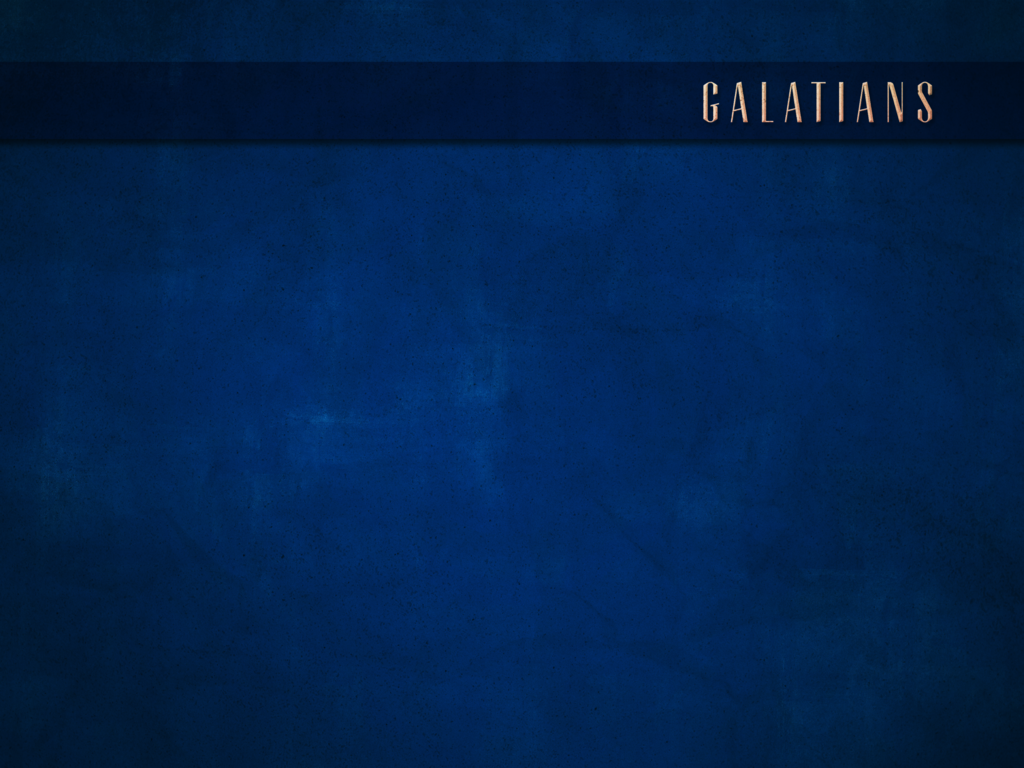 CHAPTER 5:22-26
22 But the fruit of the Spirit is love, joy, peace, patience, kindness, goodness, faithfulness,23 gentleness, self-control; against such things there is no law.24 Now those who belong to Christ Jesus have crucified the flesh with its passions and desires.25 If we live by the Spirit, let us also walk by the Spirit.26 Let us not become boastful, challenging one another, envying one another.
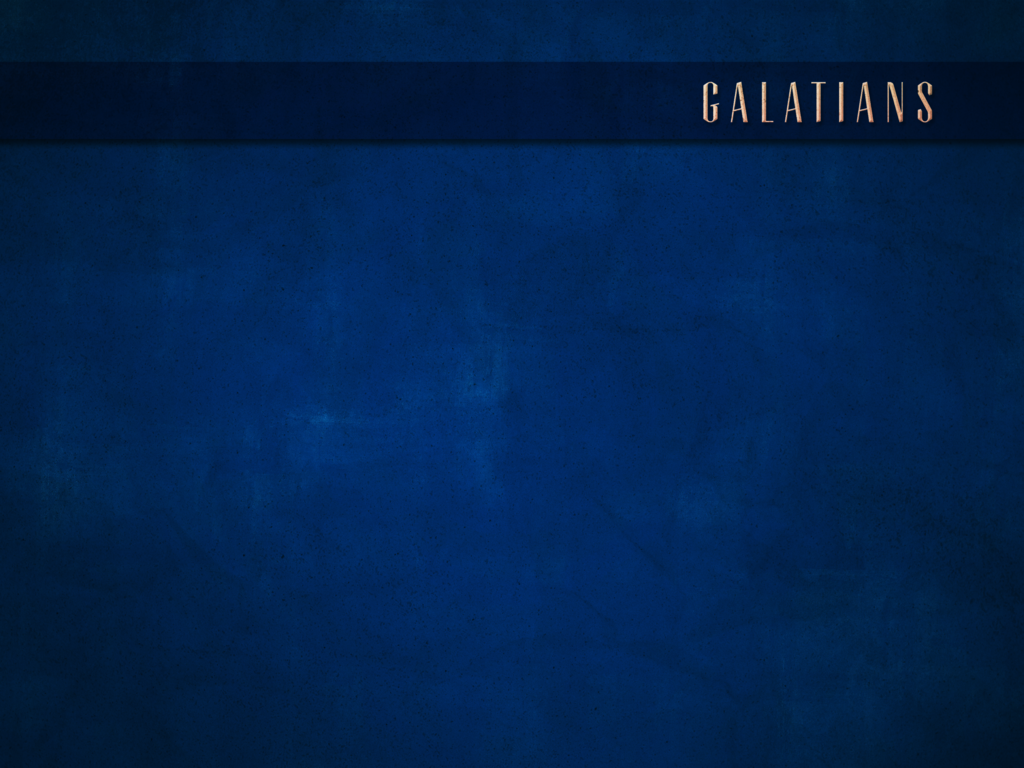 CHAPTER 5:22-26
22 But the fruit of the Spirit is love, joy, peace, patience, kindness, goodness, faithfulness,23 gentleness, self-control; against such things there is no law.24 Now those who belong to Christ Jesus have crucified the flesh with its passions and desires.25 If we live by the Spirit, let us also walk by the Spirit.26 Let us not become boastful, challenging one another, envying one another.
“Let your light shine before men in such a way that they may see your good works, and glorify your Father who is in heaven.” 
Matthew 5:16
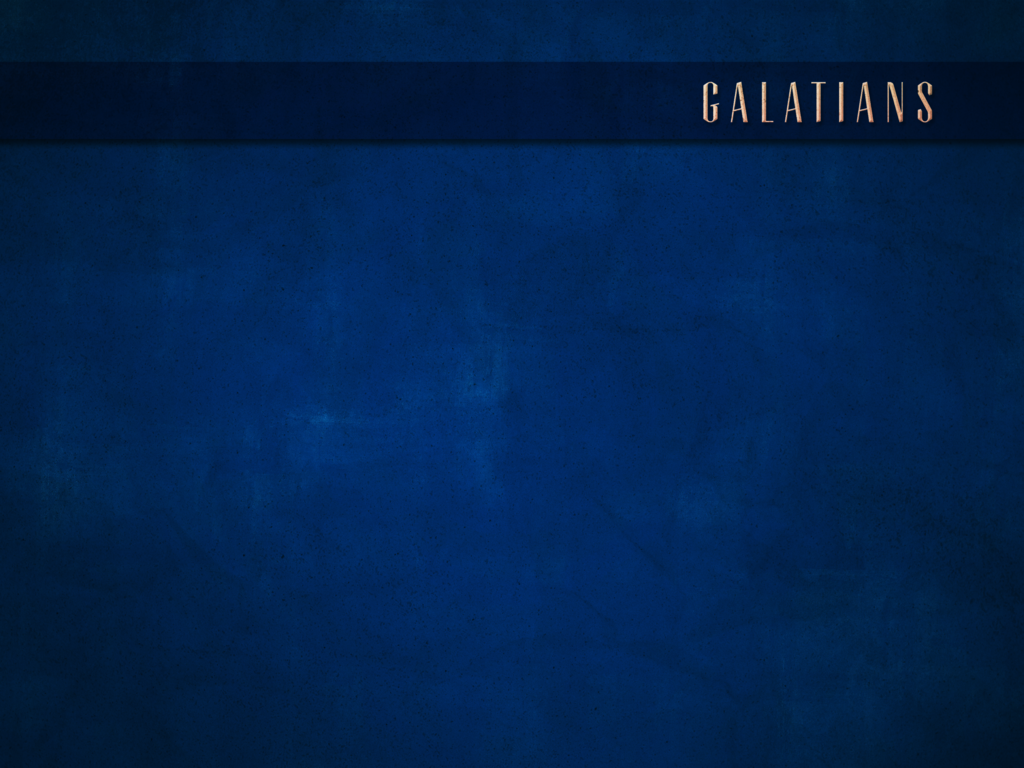 CHAPTER 5:22-26
22 But the fruit of the Spirit is love, joy, peace, patience, kindness, goodness, faithfulness,23 gentleness, self-control; against such things there is no law.24 Now those who belong to Christ Jesus have crucified the flesh with its passions and desires.25 If we live by the Spirit, let us also walk by the Spirit.26 Let us not become boastful, challenging one another, envying one another.
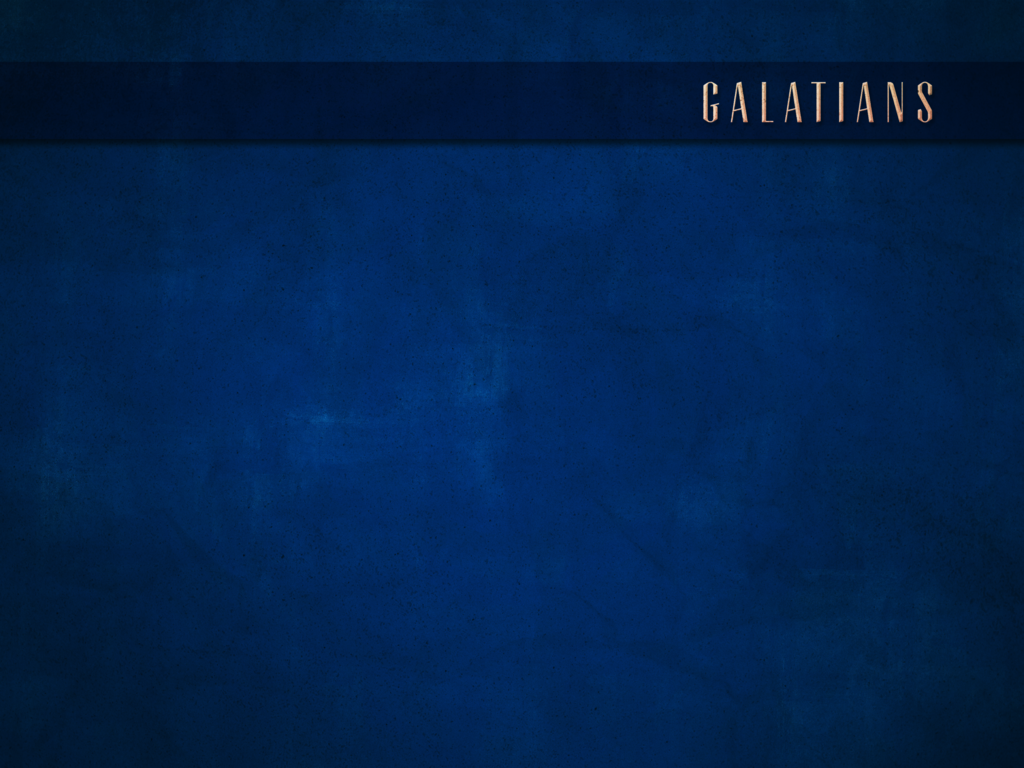 CHAPTER 5:22-26
22 But the fruit of the Spirit is love, joy, peace, patience, kindness, goodness, faithfulness,23 gentleness, self-control; against such things there is no law.24 Now those who belong to Christ Jesus have crucified the flesh with its passions and desires.25 If we live by the Spirit, let us also walk by the Spirit.26 Let us not become boastful, challenging one another, envying one another.
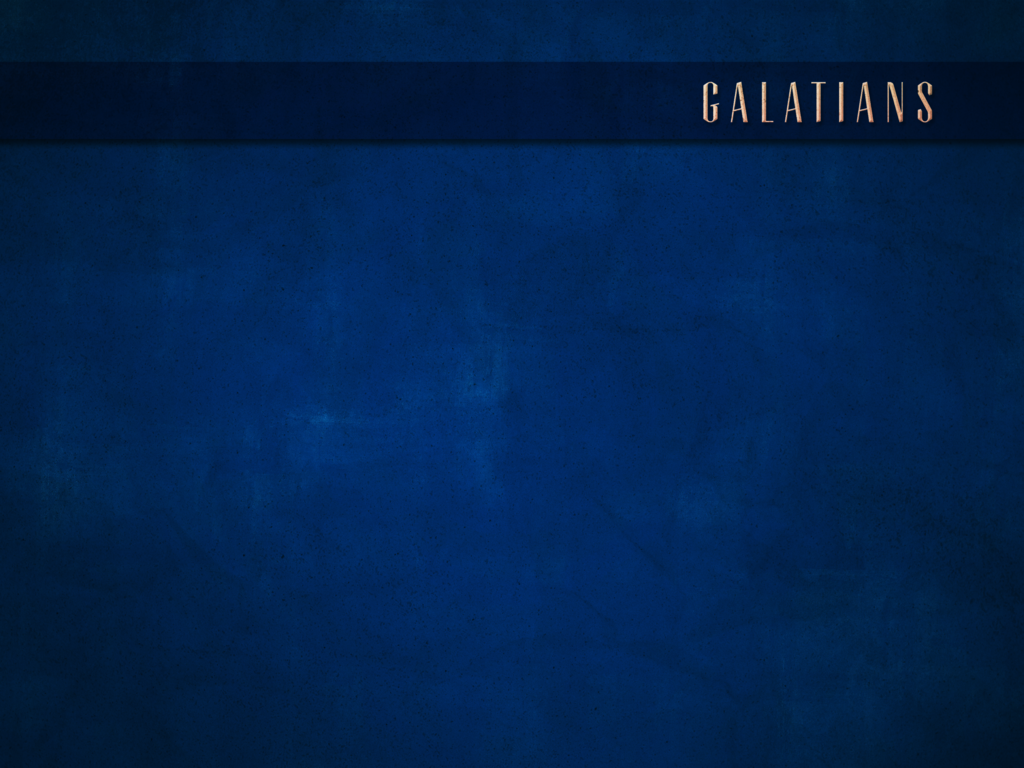 CHAPTER 5:22-26
22 But the fruit of the Spirit is love, joy, peace, patience, kindness, goodness, faithfulness,23 gentleness, self-control; against such things there is no law.24 Now those who belong to Christ Jesus have crucified the flesh with its passions and desires.25 If we live by the Spirit, let us also walk by the Spirit.26 Let us not become boastful, challenging one another, envying one another.
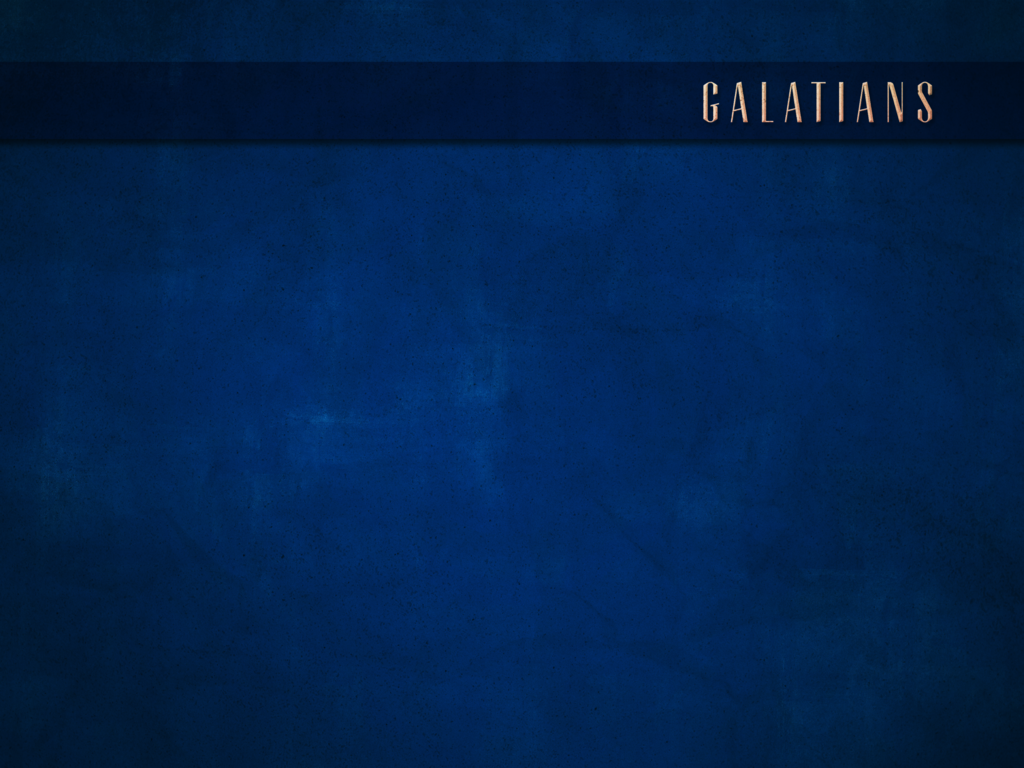 CHAPTER 5:22-26
22 But the fruit of the Spirit is love, joy, peace, patience, kindness, goodness, faithfulness,23 gentleness, self-control; against such things there is no law.24 Now those who belong to Christ Jesus have crucified the flesh with its passions and desires.25 If we live by the Spirit, let us also walk by the Spirit.26 Let us not become boastful, challenging one another, envying one another.